Why Delaware: The First State v. Other States
The Delaware Trust Conference – Wednesday, Oct 23, 2019, 3:30-4:30

Jeff Wolken				Todd Flubacher
Wilmington Trust, N.A.				Morris, Nichols, Arsht & Tunnell LLP
National Director of Fiduciary Strategies		Partner
Delaware: The First State (for Trust Innovation)
It was the first state to pioneer many innovative trust laws:
Delaware created the “directed trust” early in the twentieth century
Delaware pioneered the “perpetual“ trust through the use of limited powers of appointment to extend the perpetuities period at each generation
Delaware enacted the prudent investor rule in 1986, several years before the 1994 promulgation of the Uniform Prudent Investor Act (UPIA)
In 2001, Delaware became the first state to enact a total return unitrust- conversion statute
Delaware’s Supreme Court and its Court of Chancery have rendered many of the country’s early trust decisions and a number of key trust decisions in more recent years
In 2016, Delaware adopted the lowest premium tax rate in the United States— 0%— for large private-placement life-insurance policies
Our Universe
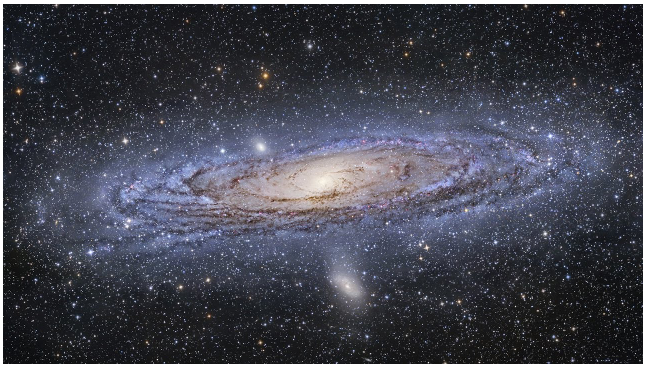 Our Universe
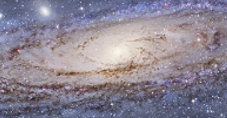 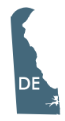 Delaware
Impact of Trust Industry on Delaware’s Economy
Conservative estimate – trusts contribute $300 million in fiduciary fees annually

10-20 times trust assets and fiduciary fees expected for a state of comparable size

Conservative estimate of 2-3.5x multiplier to calculate contribution to Delaware’s economy 

Delaware‘s trust industry has grown substantially in the past two decades
Ranking the StatesSeparating Fact From Fiction
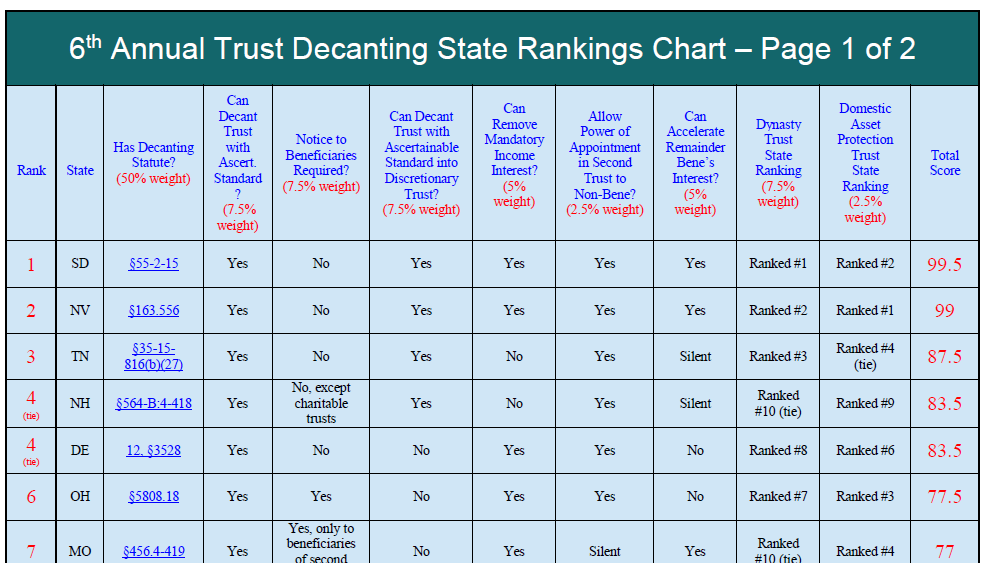 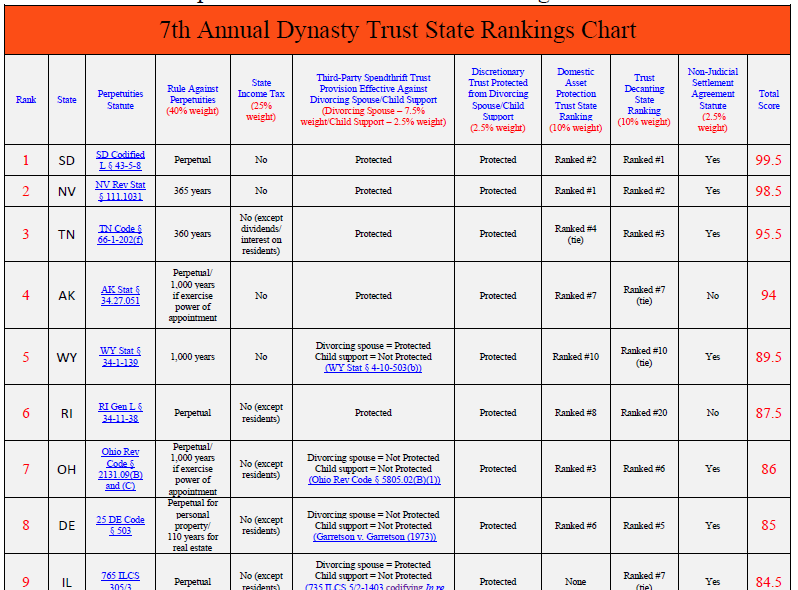 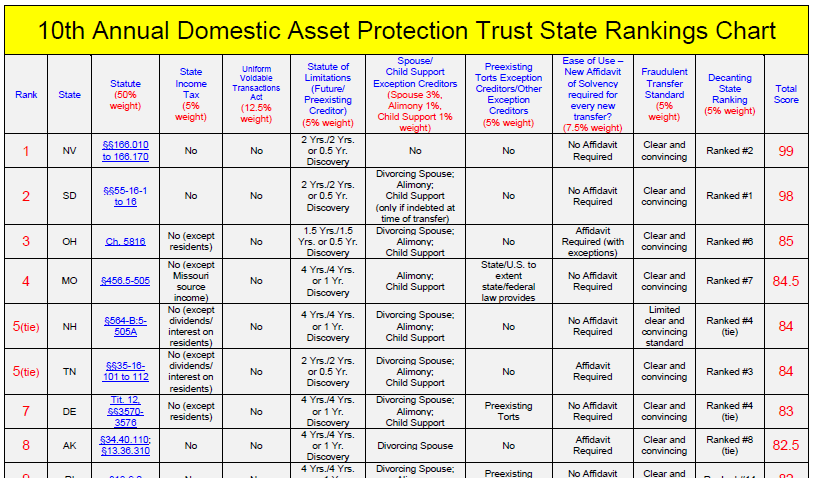 Home State Competition for Trusts
Proliferation of Uniform Acts

Uniform Trust Code

Uniform Directed Trust Act

Uniform Prudent Investor Act

Uniform Trust Decanting Act
Home State Competition for Trusts
Proliferation of Domestic Asset Protection Trusts

17 States allow self-settled spendthrift trusts

Delaware pioneered DAPTs along with Alaska in 1997

DING Trusts and state income tax minimization
Choosing the Right State:The Case For Delaware’s Trust Infrastructure
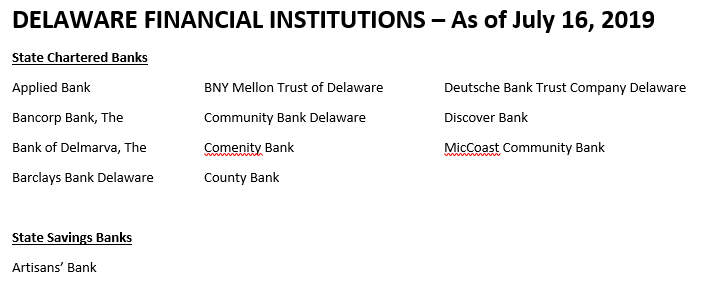 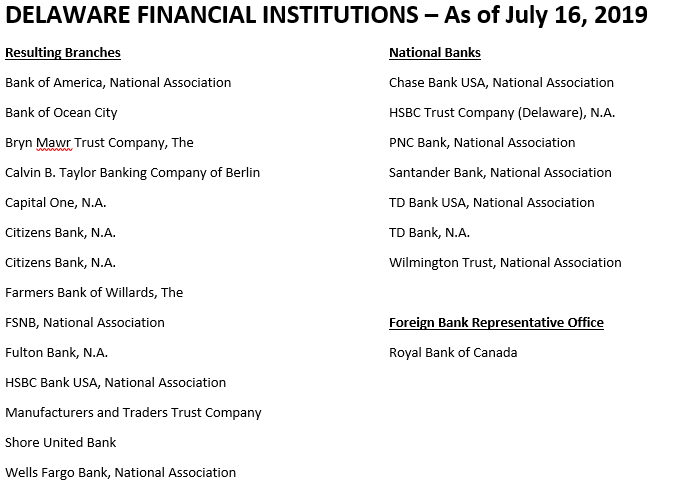 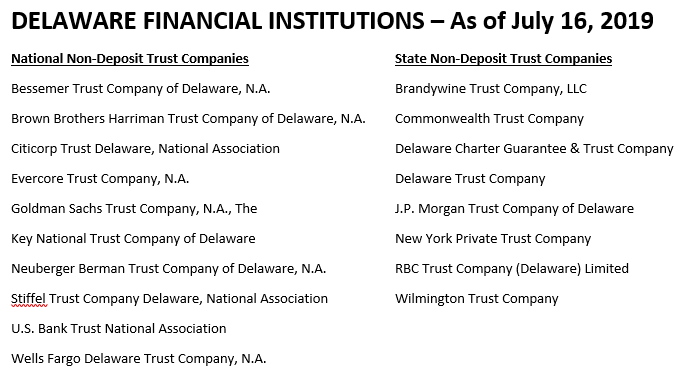 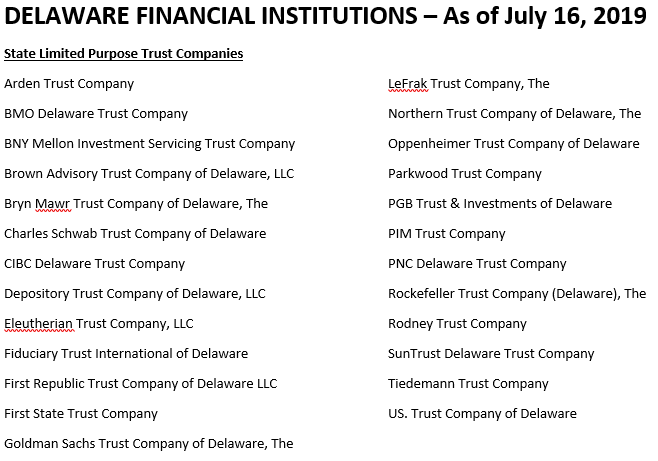 Moving and Modifying Trusts
Goal: Modernize Trust or Minimize State Taxes

Decanting

Merger

NJSA

Court Petition

Appointment of Successor Fiduciaries
QUESTIONS